Narrative
Definitions
Theories
Applications
Narrative definitions
The 'story' that is told by the media text

All media texts, not just fictional texts, have a narrative. For example, magazines have a clear beginning, middle, and end. 

We use narrative to analyse media texts

By applying narrative theories we can understand a media text in more detail
theorists
Need to learn two theorists for the first year…
Levi Strauss: Binary opposition
‘Binary oppositions’ are concepts that appear opposite but actually need each other to define their meaning. 

Binary oppositions are often used in media to achieve a narrative tension.
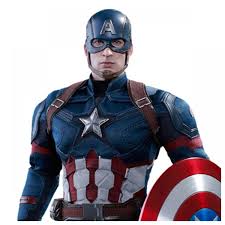 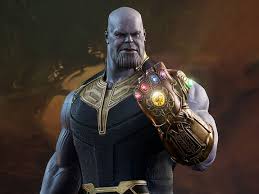 HERO

GOOD
VILLAIN

EVIL
What other binary oppositions can you think of that appear in TV/films ?
Roland Barthes: Codes
Roland Barthes was a French philosopher who suggested that a media text can be: 

'Open' - when lots of, or all, the narrative codes are used making the story complex. For example the film 'Inception' is an open media text, as it has embedded complex storylines.
'Closed' - is when a single narrative code is used, therefore the story is simple. For example fairy tales are often a closed texts as the stories they tell are simple.
Roland Barthes Codes: SEARS
Roland Barthes’ five codes that can explain the way a story is told:
Roland Barthes Codes: SEARS
Semantic Code
The semantic code refers to the connotations found within the text that gives additional meaning over the basic denotative meaning. 
These additional meanings are usually dependent on how the audience read the image.
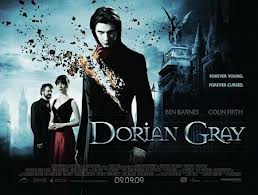 Enigma Code (Hermeneutic)
Anything that sets up questions  in the narrative, or delays the provision of an answer
Structures the plot by setting a series of major and minor questions 
Keeps the viewer’s interest 
Governs a sense of mystery and suspense
False leads and delays to answering major questions
Ending usually provides closure and answers at least some of the questions
Enigmas can also be used in written texts
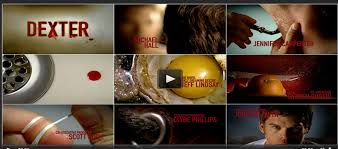 ACTION CODE (Proairetic)
Contains sequential elements of action in the text to add suspense and tension.  
The enigma and action codes work as a pair to develop the story's tensions and keep the audience engaged.
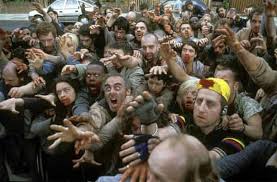 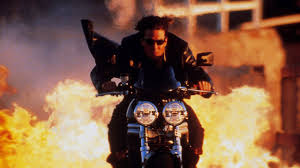 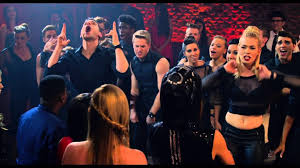 Referential Code
References to knowledge of the time and period
E.g. science, medicine, history, literature, art, mass media, architecture, geography, events, to other texts/intertextuality.
Codes that are defined by the world outside the narrative, which are understood through our interaction with the world.
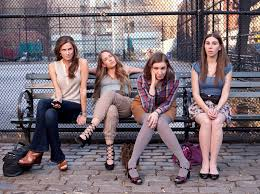 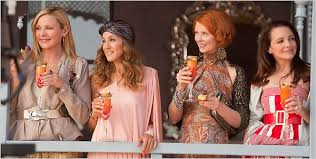 Symbolic Code
This provides the major structuring themes in the text and can often be described in binary oppositions
E.g. in the Western – desert v garden, savagery v civilisation, domestic v independent.
Oppositions can be expressed across actions, characters, settings style etc.
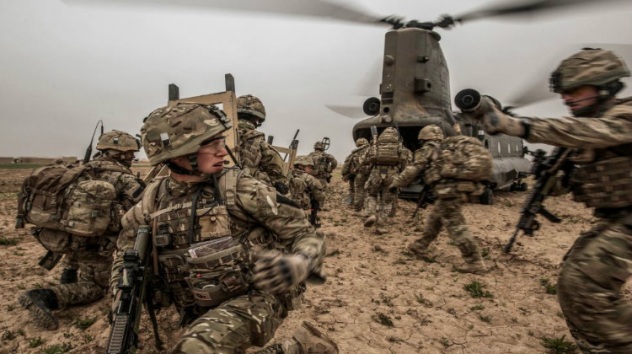 Summary
The 'story' that is told by the media text
We use narrative theories to analyse and understand media texts
Theory Videos: Mrs Fisher